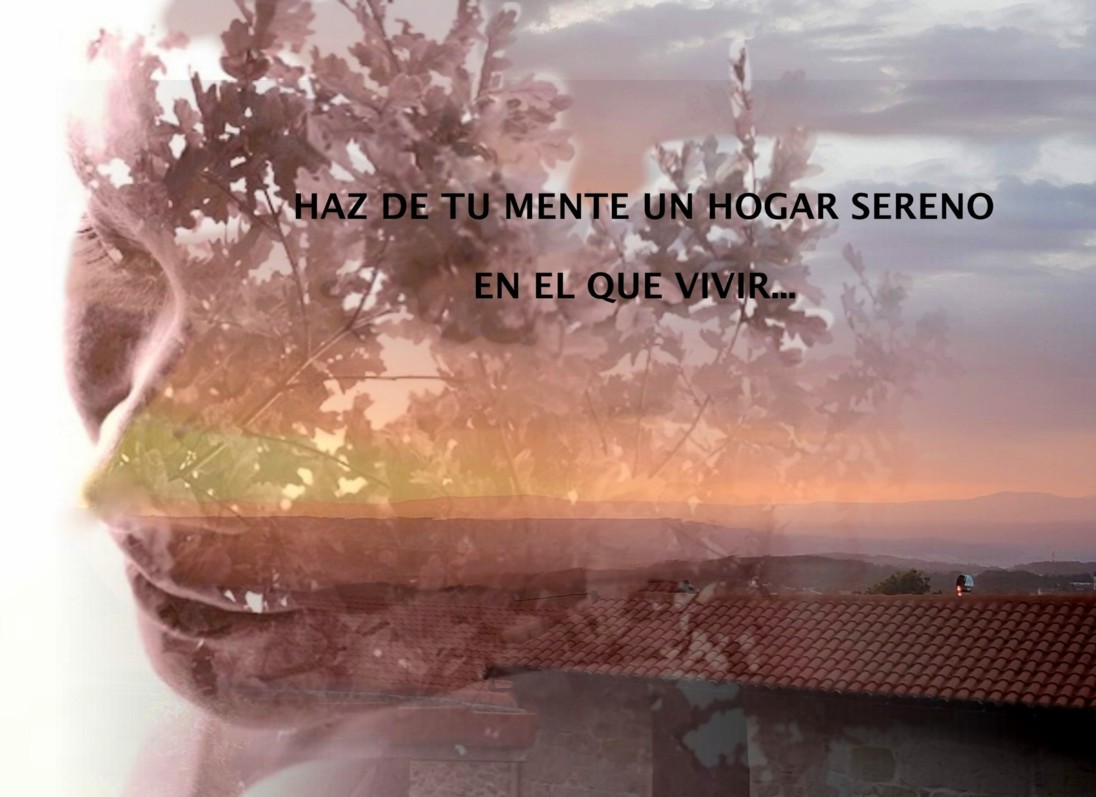 *
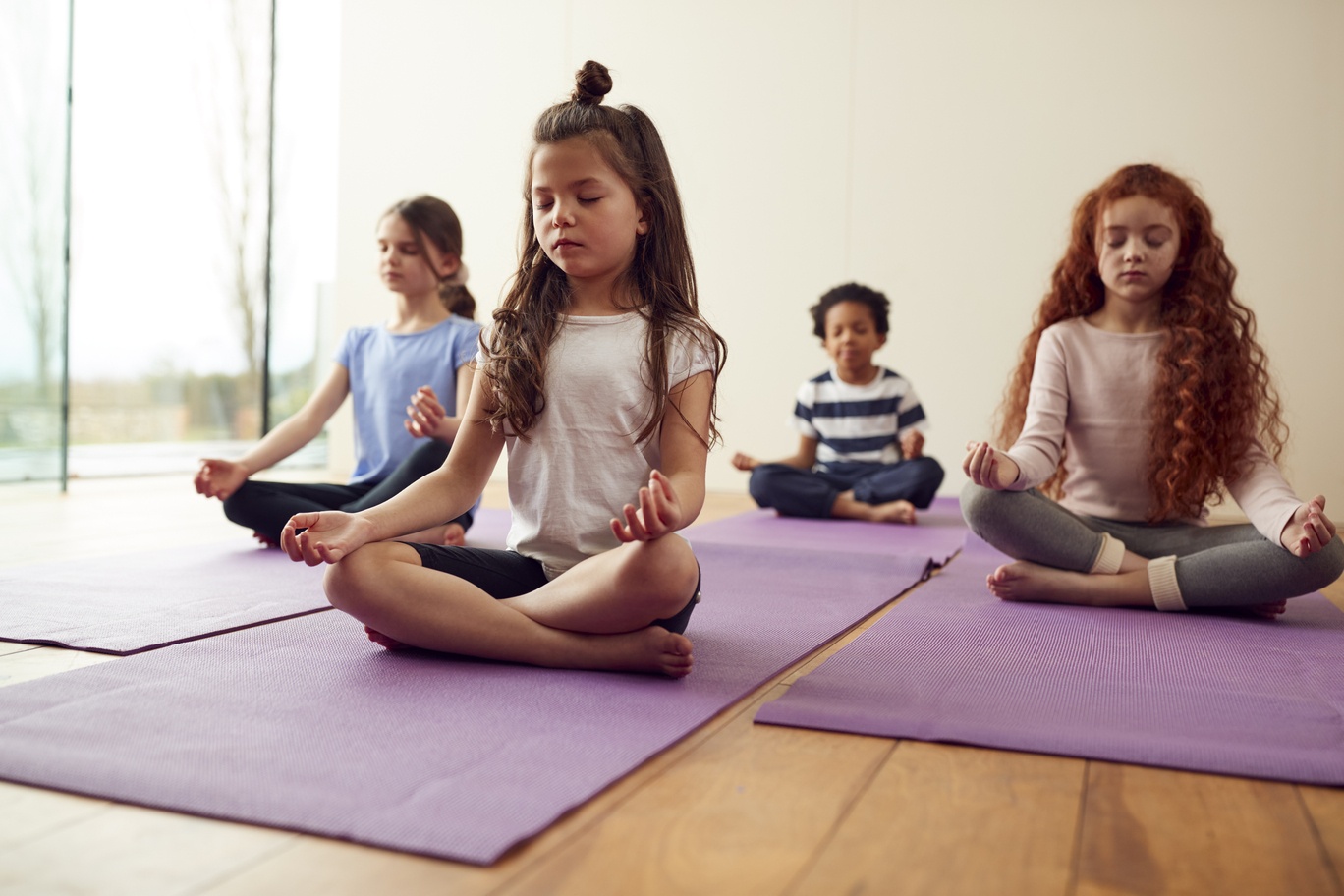 “SI LE ENSEÑÁSEMOS MEDITACIÓN A CADA NIÑO DE OCHO AÑOS, ELIMINARÍAMOS LA VIOLENCIA EN TAN SÓLO UNA GENERACIÓN” (DALAI LAMA)
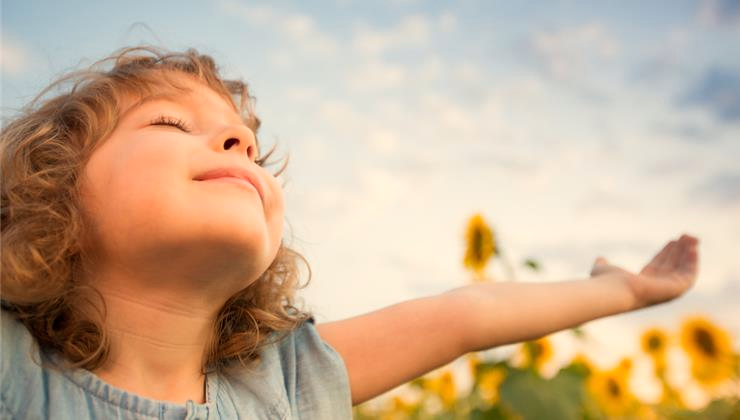 PIENSA MENOS Y SIENTE MÁS…
“SAL DE TU CABEZA Y ENTRA EN TU CORAZÓN…
VIVE  CON ATENCIÓN CADA AQUÍ Y AHORA
MEJORA LA ATENCIÓN Y LA CONCENTRACIÓN
ALGUNOS BENEFICIOS DE 
MINDFULNESS 
EN LOS NIÑO/AS
DISMINUYE EL ESTRÉS Y LA ANSIEDAD
CAPACITA PARA GESTIONAR LAS EMOCIONES
MEJORA EL RENDIMIENTO ACADÉMICO
AUMENTA LA CONCIENCIA CORPORAL
DISMINUYE LA IMPULSIVIDAD Y LA HIPERACTIVIDAD
INTENSIFICA SU SENTIDO DE LA RESPONSABILIDAD
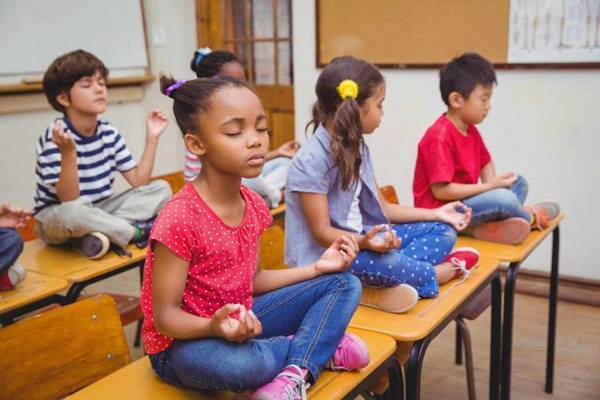 POTENCIA LAS CAPACIDADES COGNITIVAS
MEJORA LA AUTOESTIMA Y LA CONFIANZA EN SÍ MISMO
*
MÁS CENTRADOS Y DUEÑOS DE SÍ MISMOS
QUE PUEDAN VIVIR SU MUNDO INTERIOR, CONOCERSE Y VALORARSE
QUEREMOS NIÑOS MÁS FELICES
QUE CREZCAN SIENDO PERSONAS MÁS EQUILIBRADAS, PACÍFICAS, LÚCIDAS
MÁS CAPACES DE RELACIONARSE DESDE: 
EL RESPETO, LA TOLERANCIA , EL AMOR
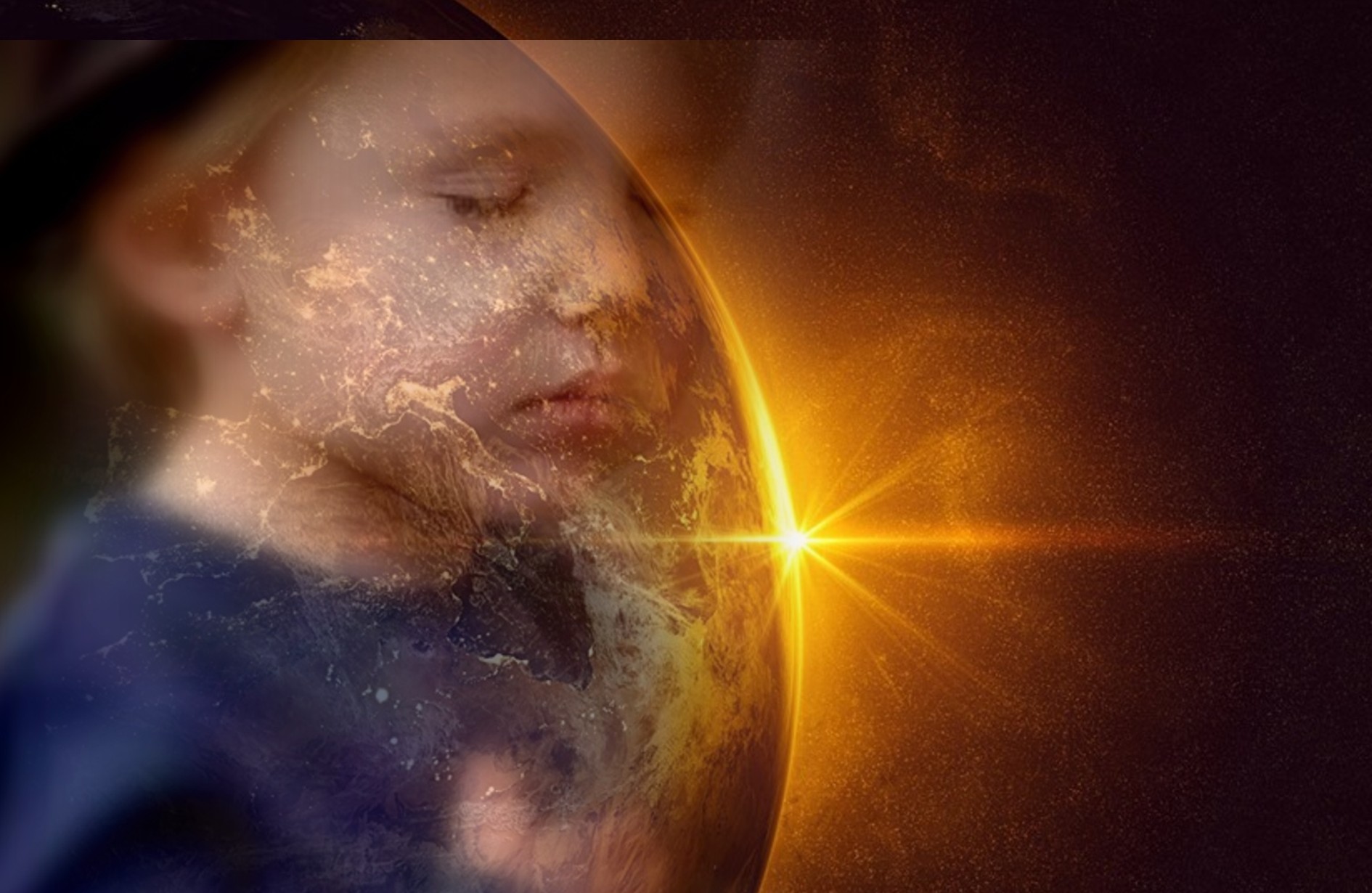 “EN EL SILENCIO DE LA MENTE, EL CUERPO ENCUENTRA SU PROPIA CORDURA”
PODEMOS CONECTAR CON SU SABIDURÍA
“ENFOCANDO NUESTRA ATENCIÓN EN EL CUERPO, ENCONTRAMOS NUESTRO CENTRO INTERNO”
(JOSEPH CAMPBELL)
*
MINDFULNESS EN EL AULA
APRENDER A GUSTAR DEL SILENCIO Y DEL PROPIO MUNDO INTERIOR 
VIVIR CON SENTIDO DE GRATUIDAD Y COMPASIÓN, SIN JUICIOS
CONTEMPLAR TODO Y A TODOS COMO PARTE DE UNA UNIDAD
APRENDER A CONOCERNOS INTERIORMENTE
BUSCAR EL SENTIDO DE LA VIDA
APRENDER A ESCUCHAR Y ESCUCHARSE
ADQUIRIR EQUILIBRIO PERSONAL: MENTAL, FÍSICO, EMOCIONAL
SITUARSE ANTE LA VIDA DESDE UNA PROFUNDA ACTITUD DE AMOR A UNO MISMO Y A LOS DEMÁS
CULTIVAR LA “INTELIGENCIA ESPIRITUAL” SIGNIFICA:
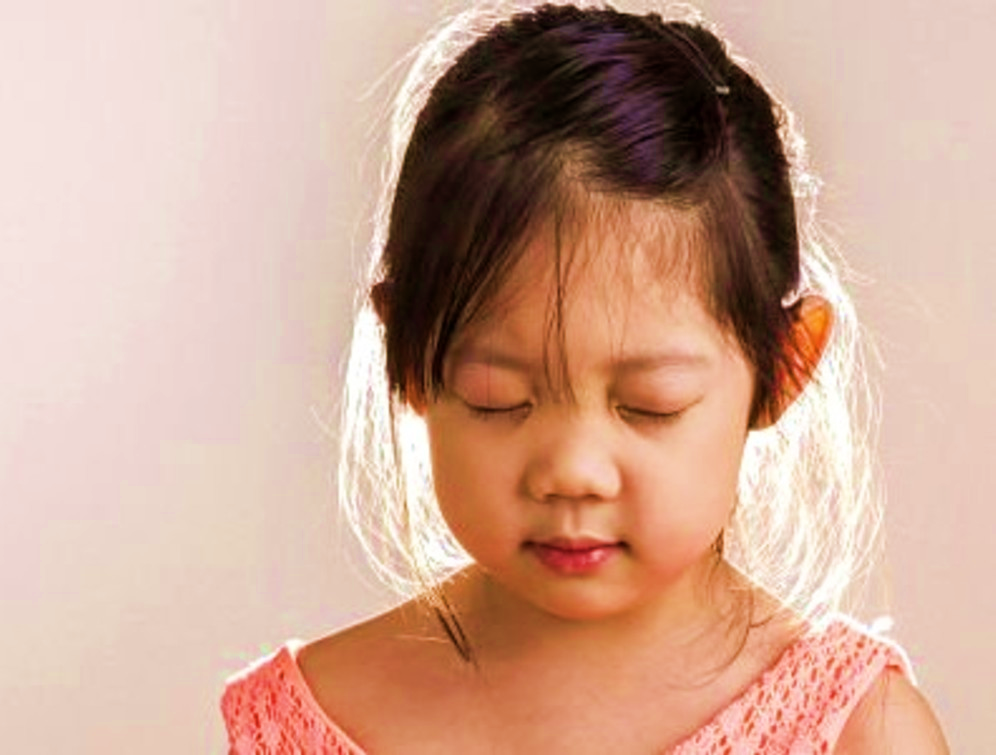 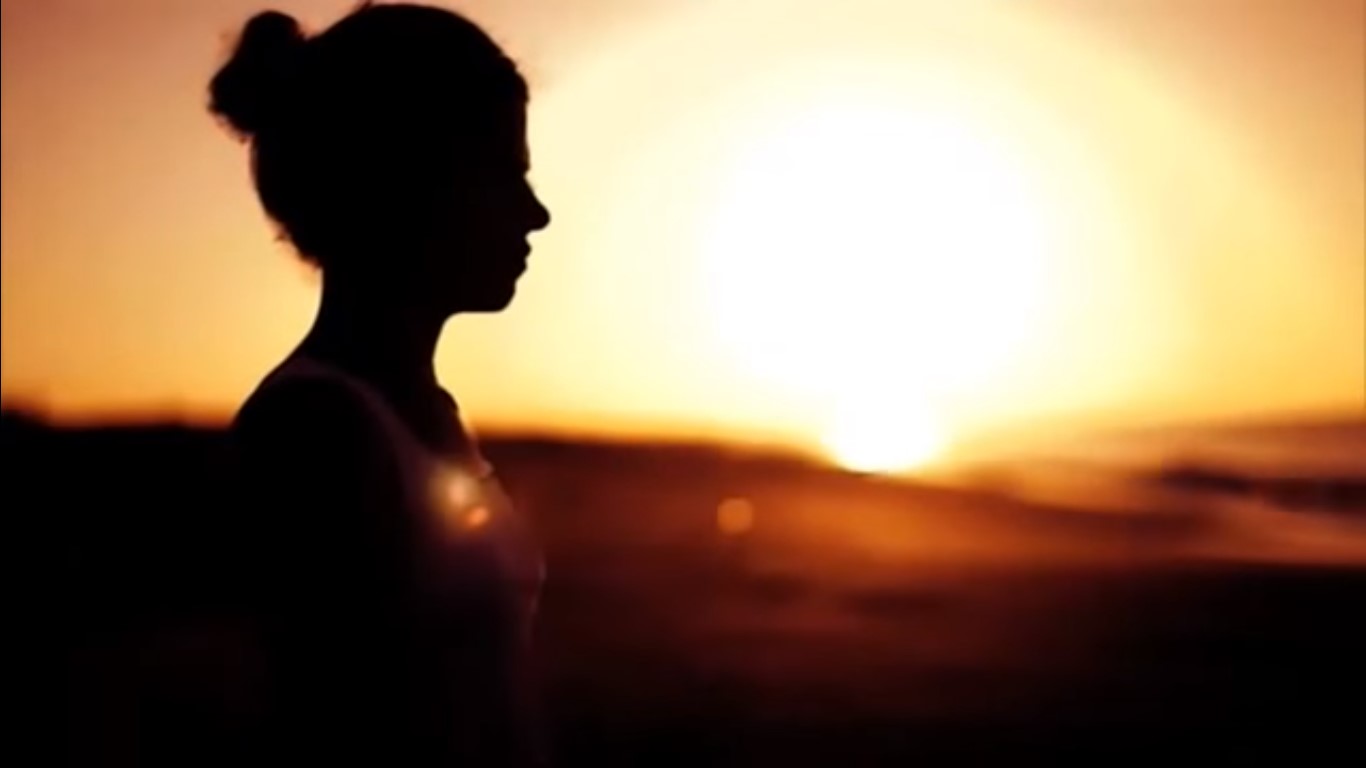 *PERSONALMENTE

                                  *EN EL AULA CON LOS ALUMNOS
APRENDER A FRECUENTAR NUESTRO ESPACIO INTERIOR A LO LARGO DEL DÍA, 
NUESTRO REFUGIO DE PAZ, CALMA, 
SERENIDAD, AMOR Y ALEGRÍA…
EJERCICIOS DE ATENCIÓN CON LÁMINAS, MANDALAS Y LABERINTOS
UN PROCESO QUE LLEVA A UN ESTADO MEDITATIVO:    (EXIGIRLES SILENCIO COMO CONDICIÓN PARA PARTICIPAR)

RESPIRAR CON ATENCIÓN DURANTE UN MINUTO + -
OBSERVAR EL DIBUJO DURANTE MEDIO MINUTO
OJOS CERRADOS Y VISUALIZAR TODOS LOS DETALLES POSIBLES
HACER EL EJERCICIO DURANTE UNOS MINUTOS 
VOLVER A VISUALIZARLO CON LOS OJOS CERRADOS. COMPROBAR  CUÁNTOS DETALLES MÁS SON CAPACES DE “VER”
RESPIRAR CON ATENCIÓN UNOS MINUTOS MÁS
*
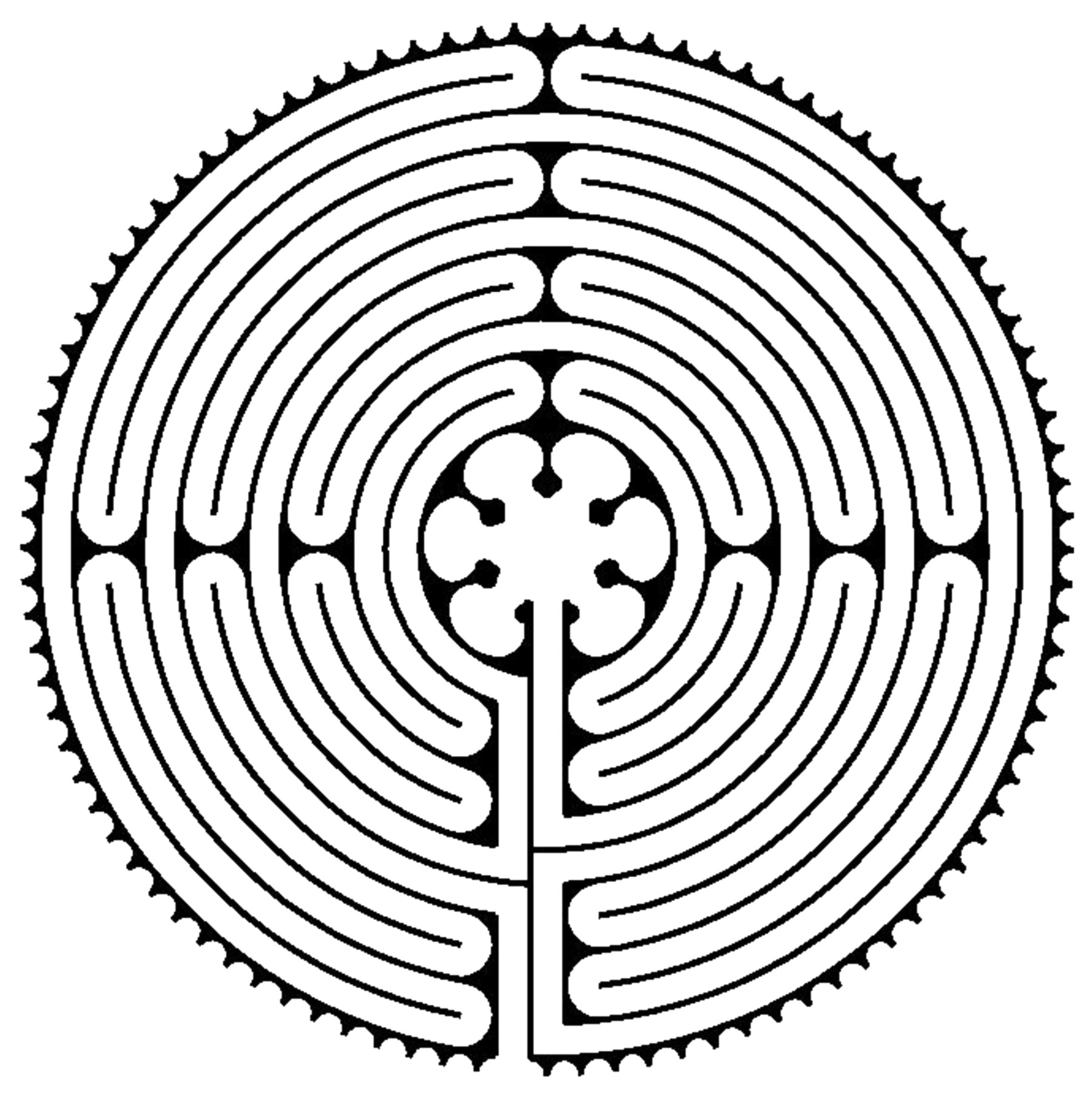 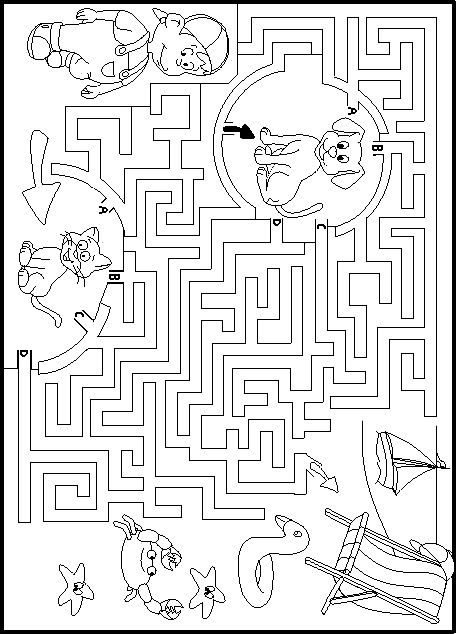 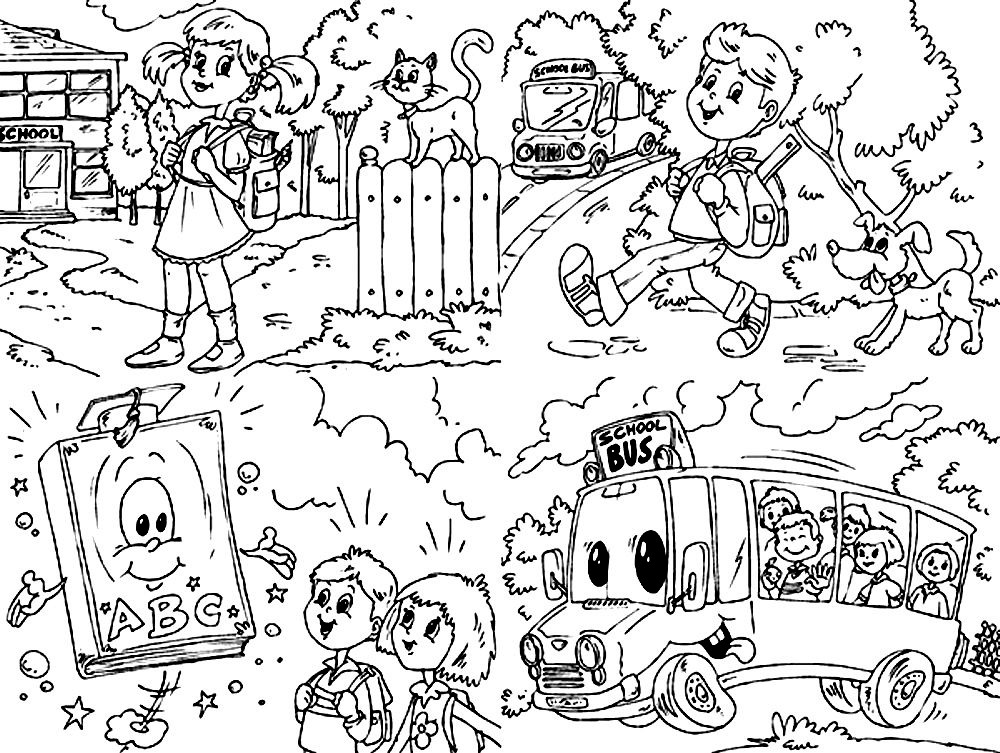 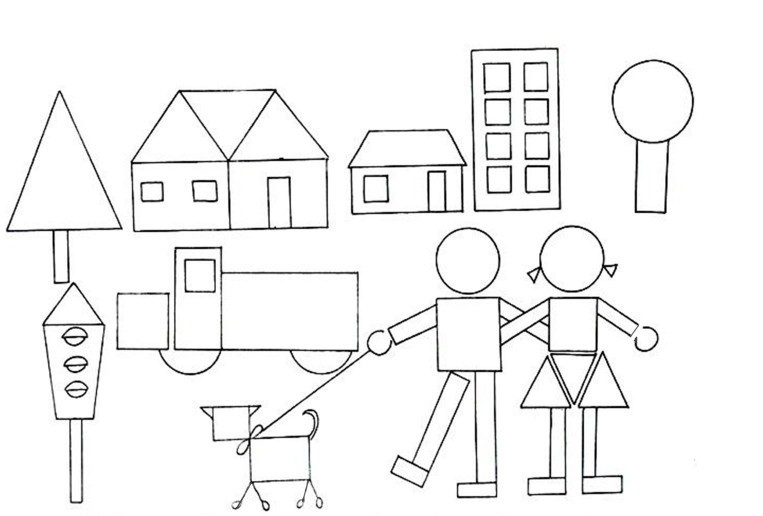 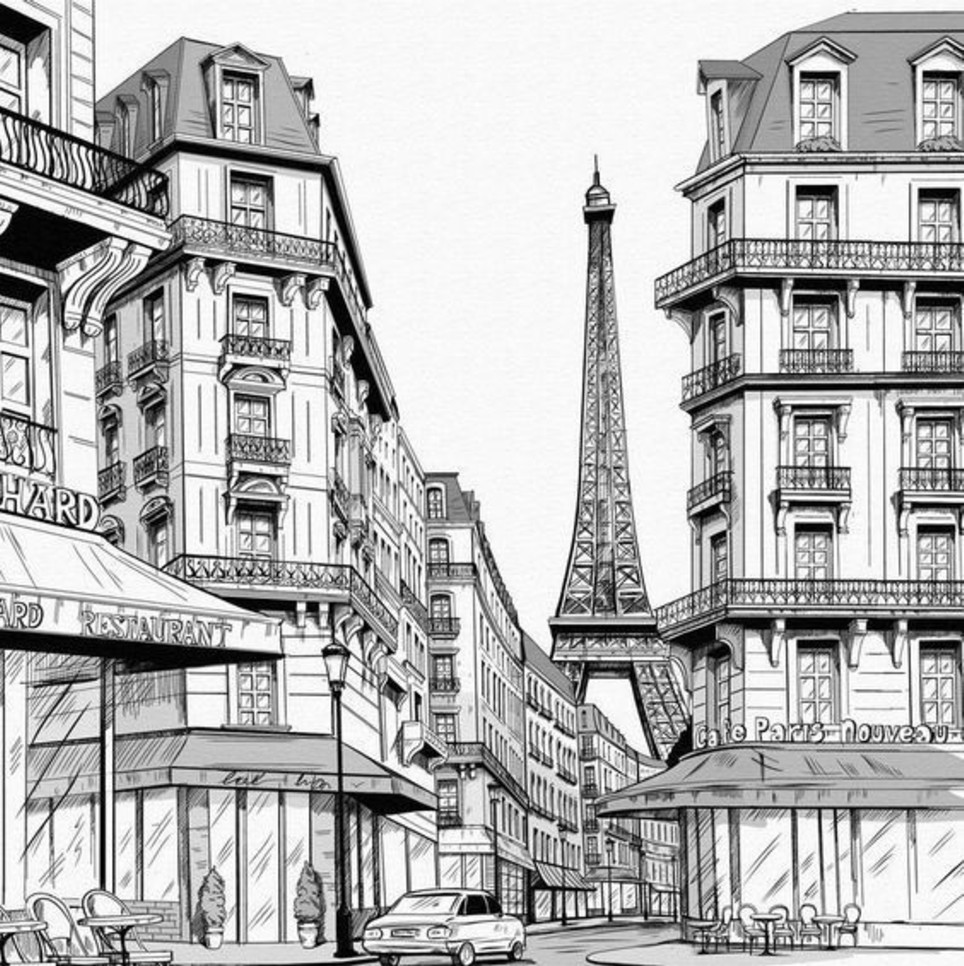 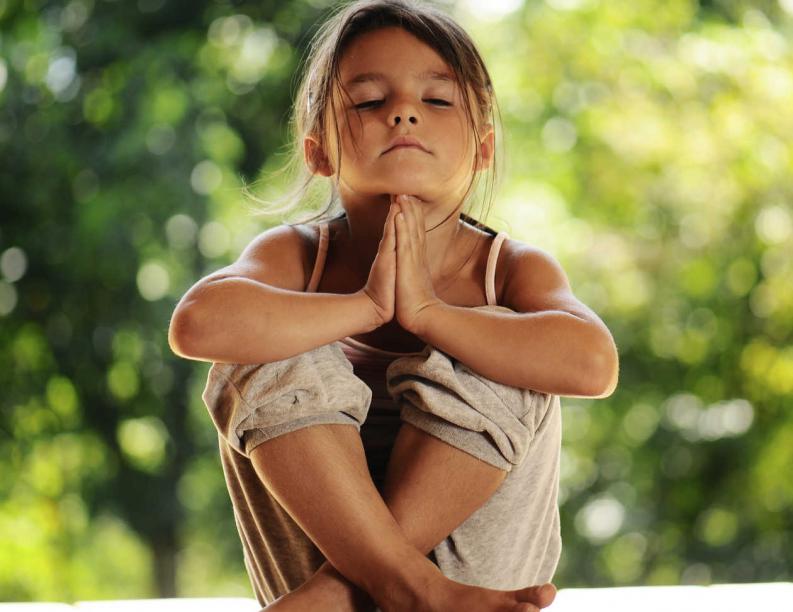 EL RINCÓN DE LA CALMA DENTRO DEL AULA
*UN ESPACIO O  RINCÓN  EN EL AULA AL QUE PUEDAN ACCEDER LOS NIÑOS PARA CALMARSE, CENTRARSE, DESCANSAR, O COMO PREMIO A SU BUEN HACER… 
*SE PRETENDE NO SOLO QUE EL NIÑO SE CALME, SINO QUE 
*ADQUIERA EL HÁBITO DE BUSCAR POR SÍ MISMO ESPACIOS PARA CENTRARSE  Y RECUPERAR LA SERENIDAD…
EL RINCÓN DE LA CALMA EN EL AULA
PODEMOS TENER ALLÍ:
CUENTOS, LIBROS INTERESANTES
COJINES PARA MEDITAR, UNA MANTA
UNA PIPA DE SOPLAR PARA RELAJARSE
LABERINTOS PLASTIFICADOS PARA CENTRARSE Y DESARROLLAR SU ATENCIÓN
FOLIOS PARA DIBUJAR, PINTAR O ESCRIBIR 
JUEGOS DE HABILIDAD, CONSTRUCCIÓN, PUZZLES…
PELUCHES O ABRACINES… 
MÚSICA RELAJANTE PARA ESCUCHAR CON CASCOS
EL FRASCO DE LA CALMA, BOLAS DE NIEVE…
PELOTAS BLANDAS PARA MANIPULAR. PLASTILINA… 
LA CREATIVIDAD DE CADA UNO…
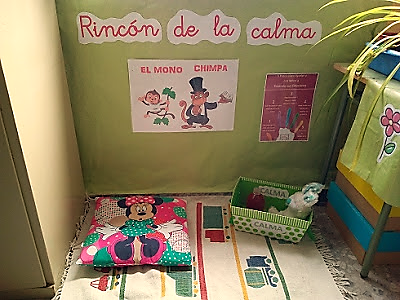 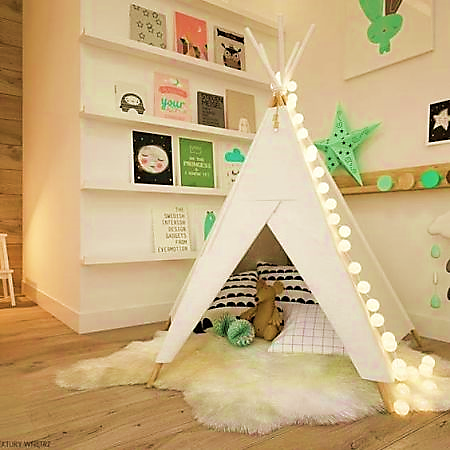 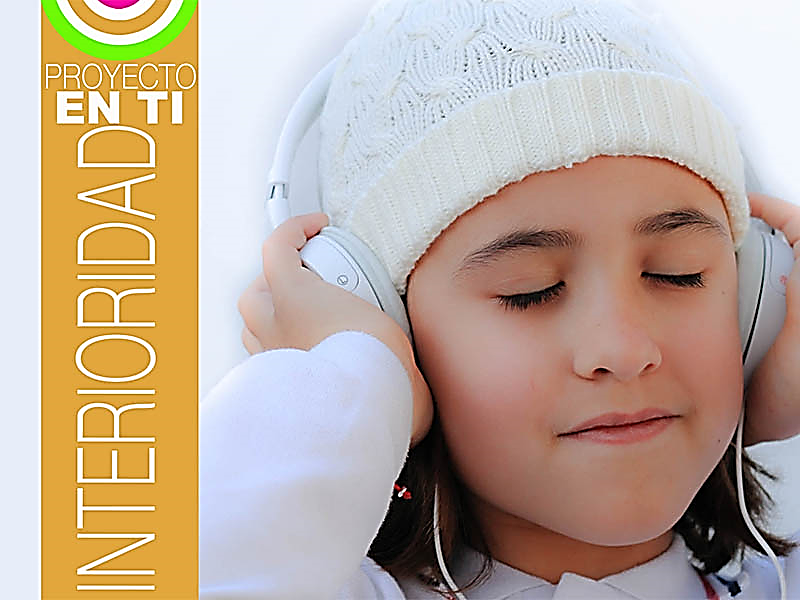 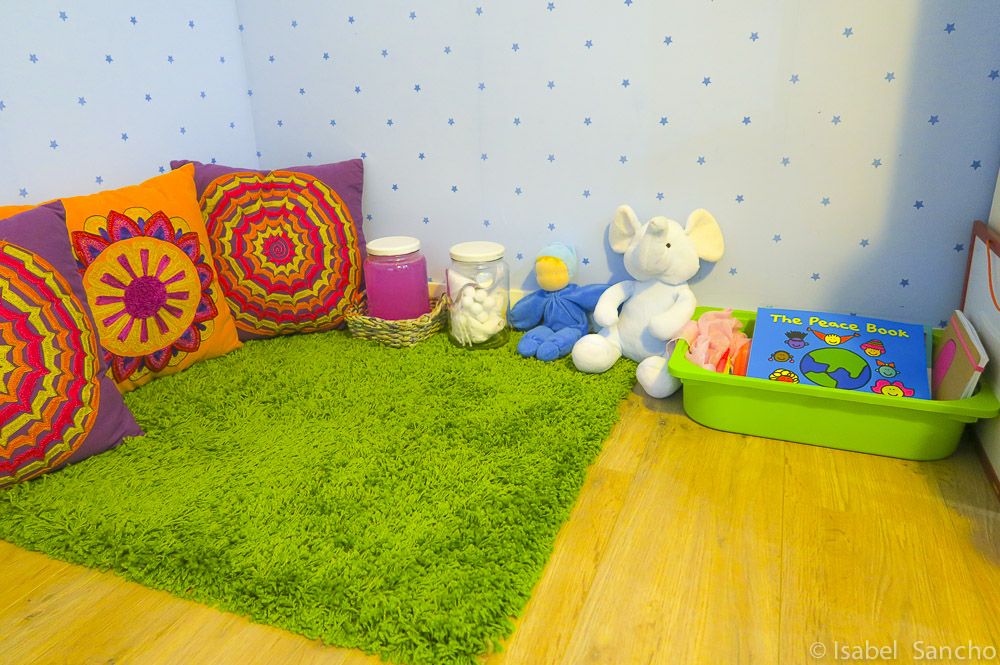 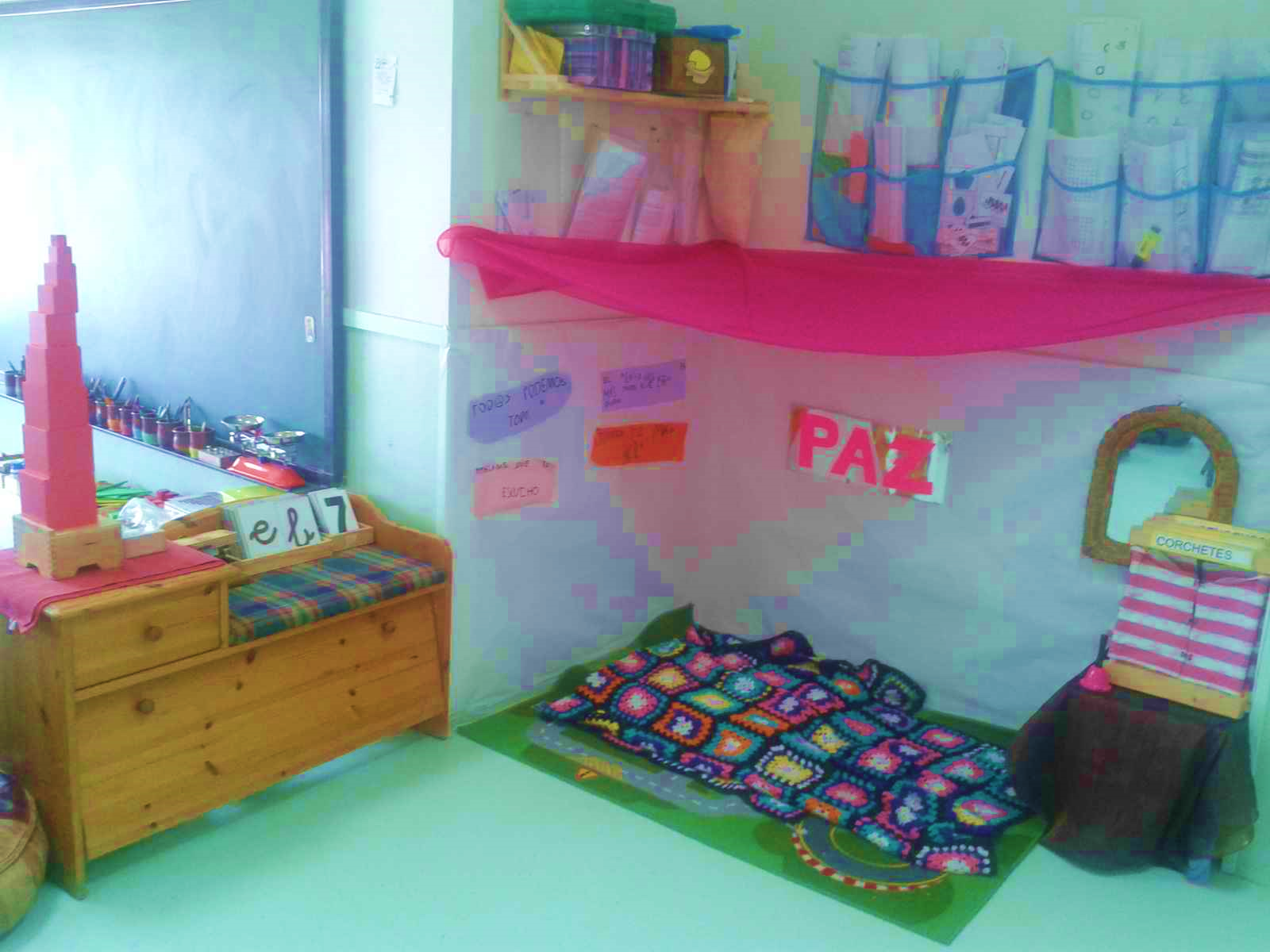 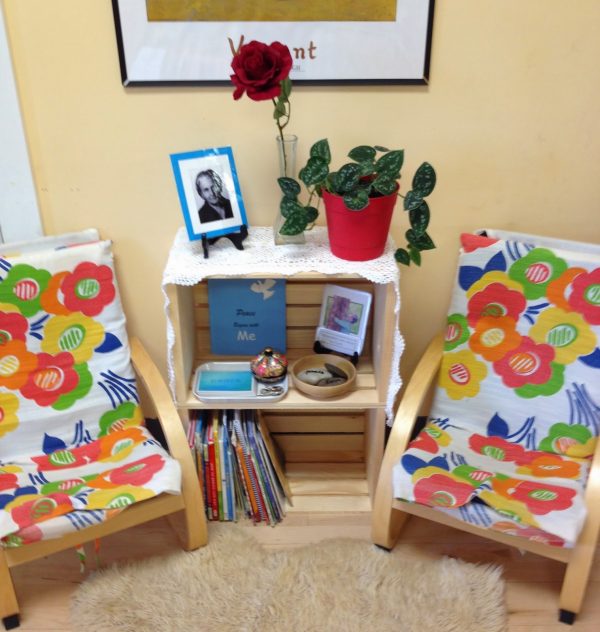 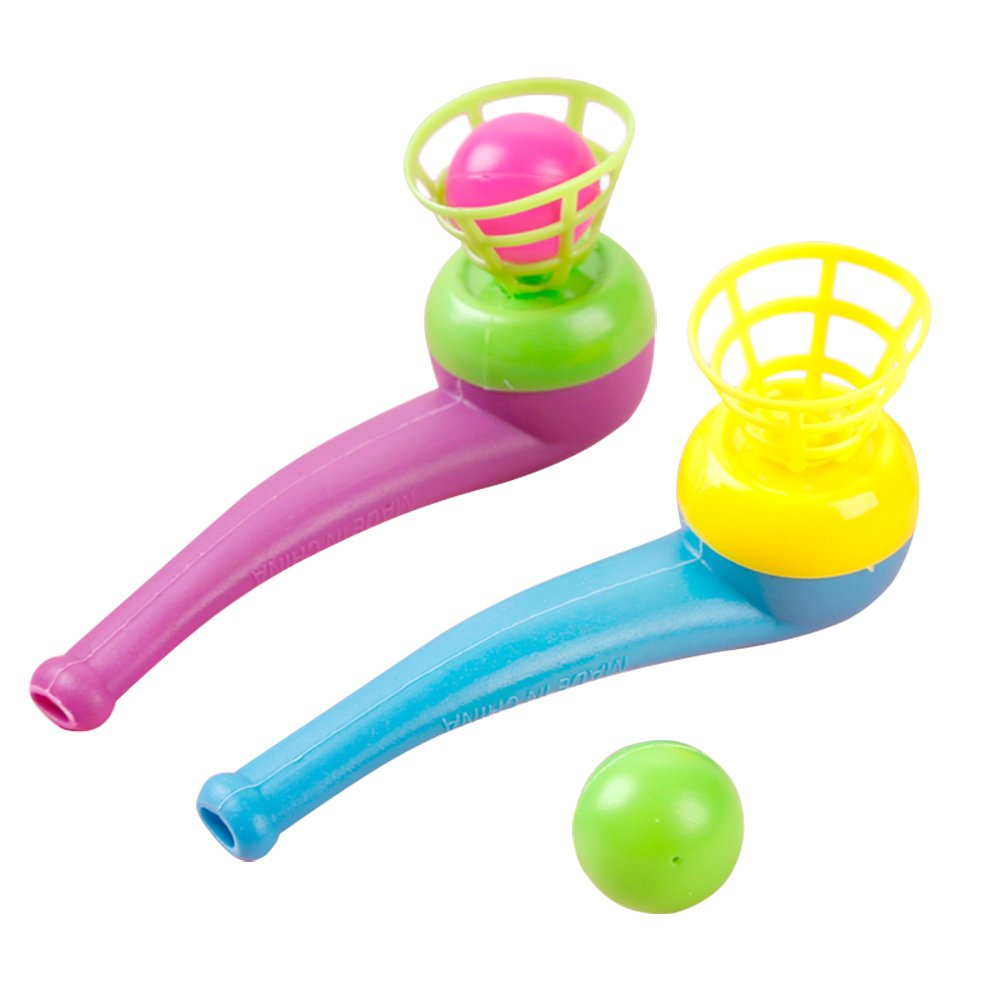 LA PIPA PARA SOPLAR…
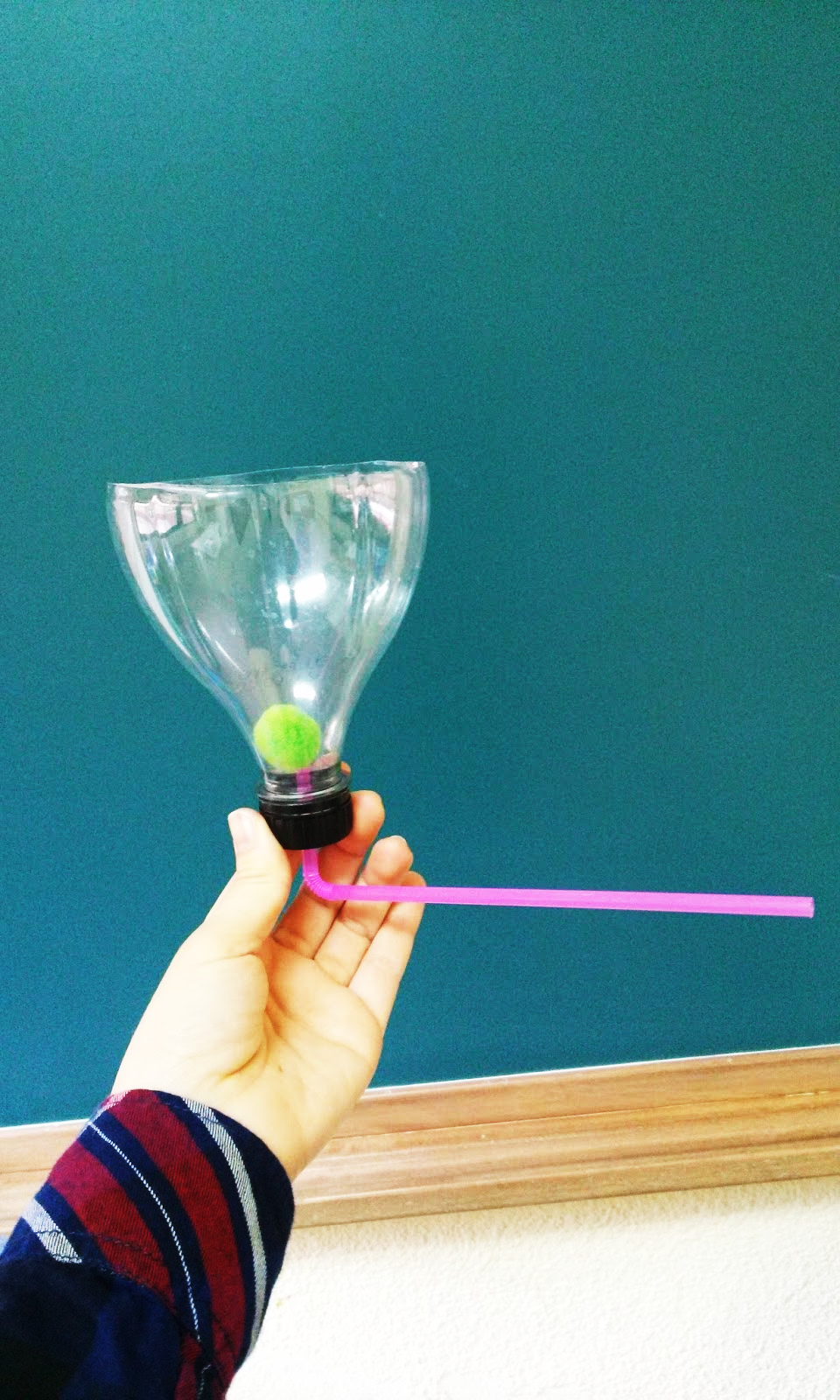 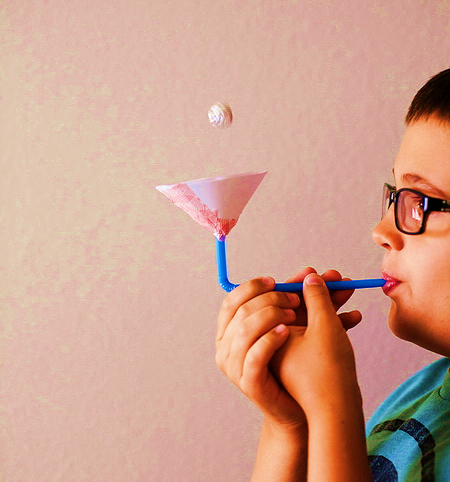